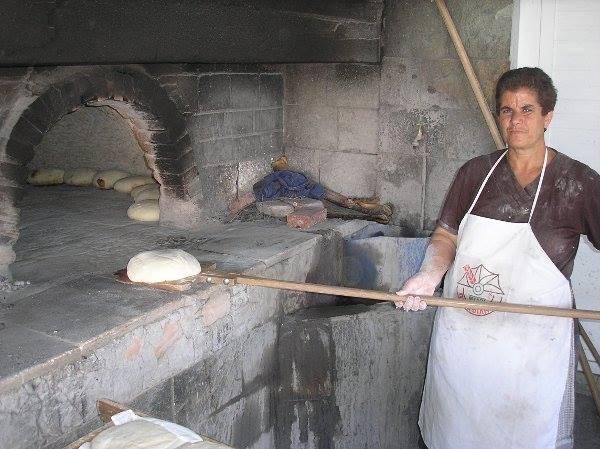 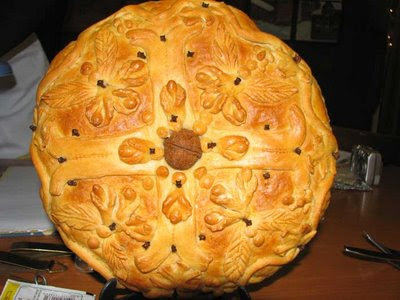 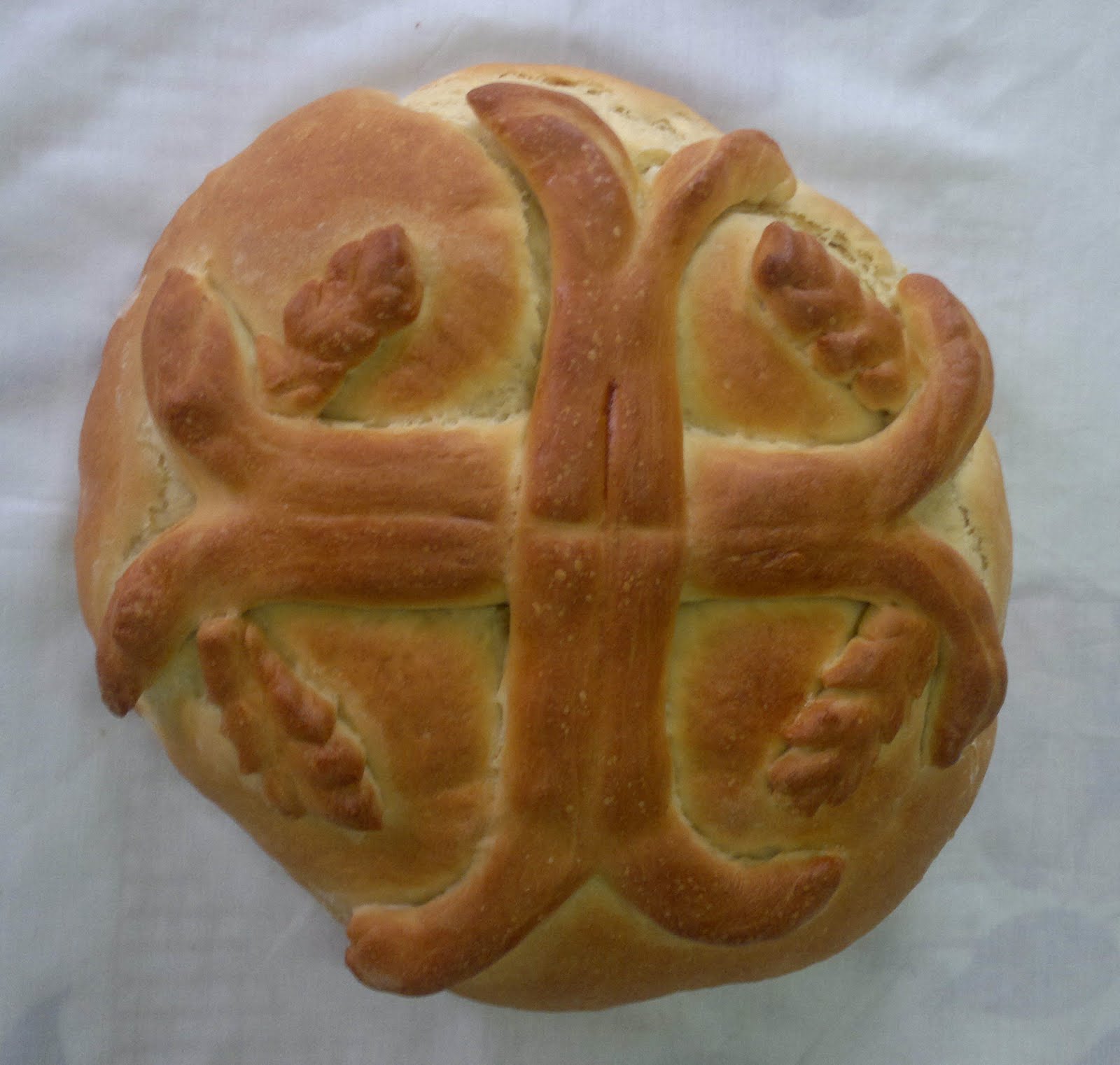 Χριστόψωμο
Χριστόψωμο ή Γεννόπιτα
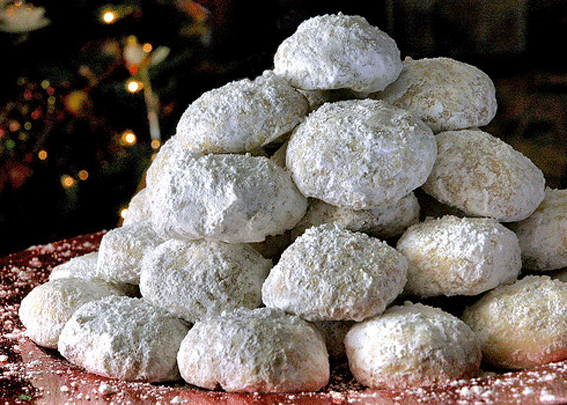 Κουραμπιέδες
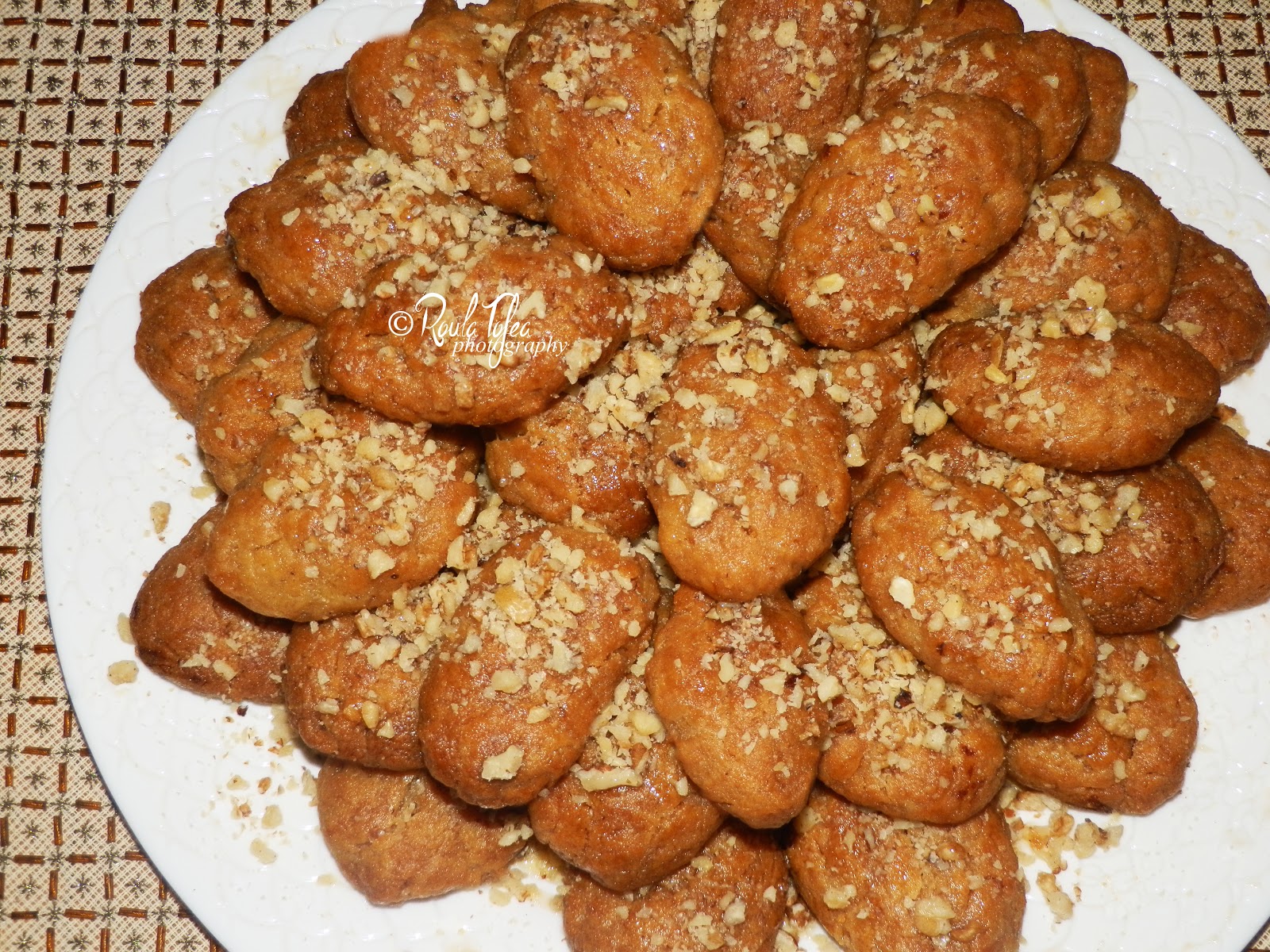 Μελομακάρονα
Βασιλόπιτα
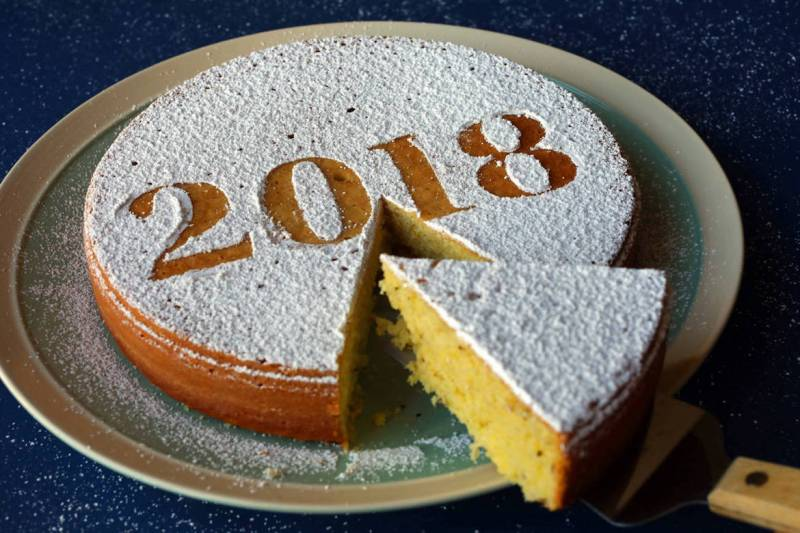